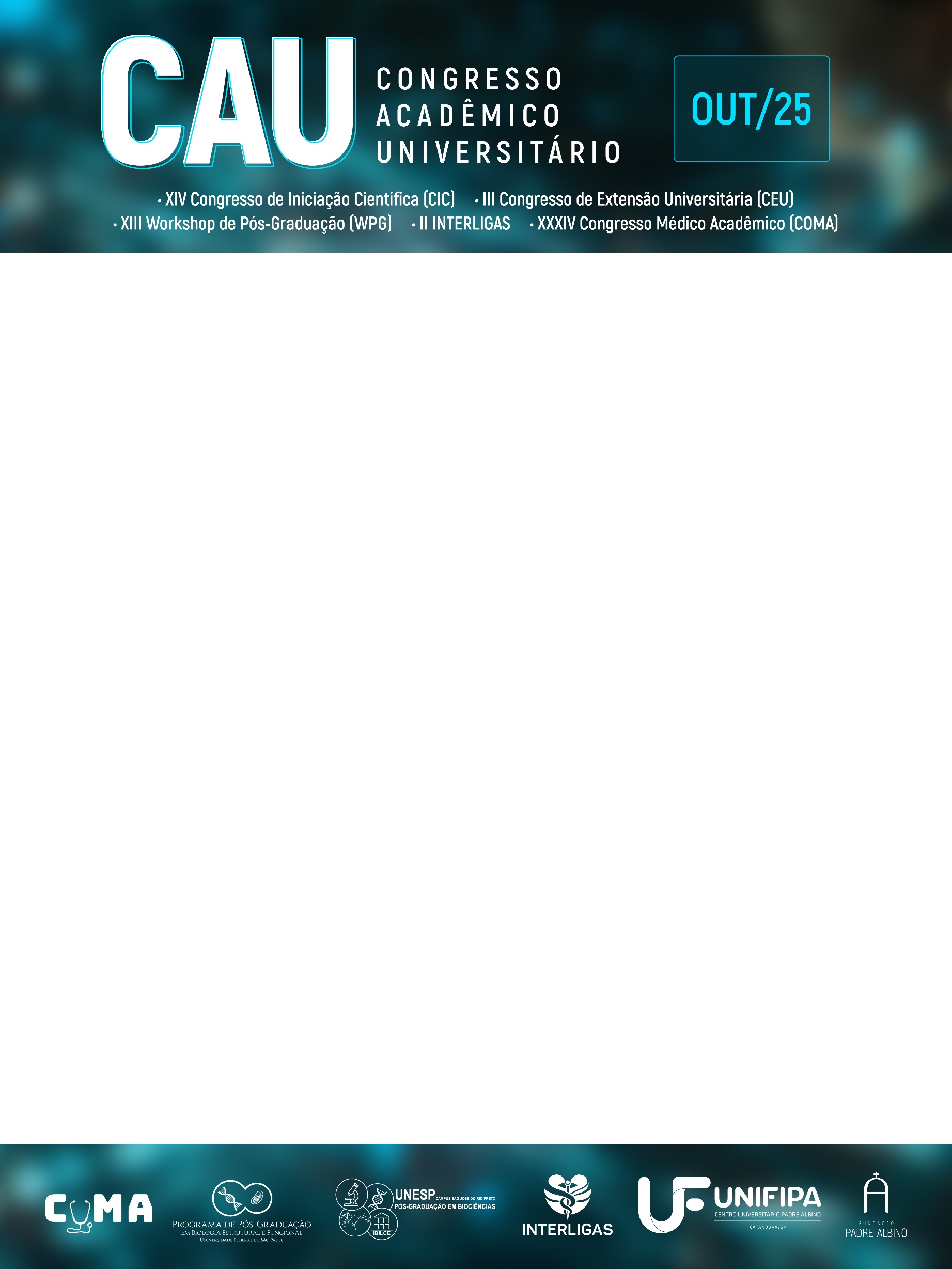 TÍTULO DO PROJETO – ARIAL BOLD 70
Nome dos autores e das instituições – Arial 40
RESULTADOS
INTRODUÇÃO
Podem ser inseridas figuras, gráficos e tabelas
Fonte Arial 40
Podem ser inseridas figuras.
Fonte Arial 40
CONCLUSÕES
OBJETIVOS
Fonte Arial 40
Fonte Arial 40
MÉTODOS
REFERÊNCIAS
Podem ser inseridos esquemas.
Informar aprovações de comitês e ética, quando
se aplicar.
Fonte Arial 40
Fonte Arial 40